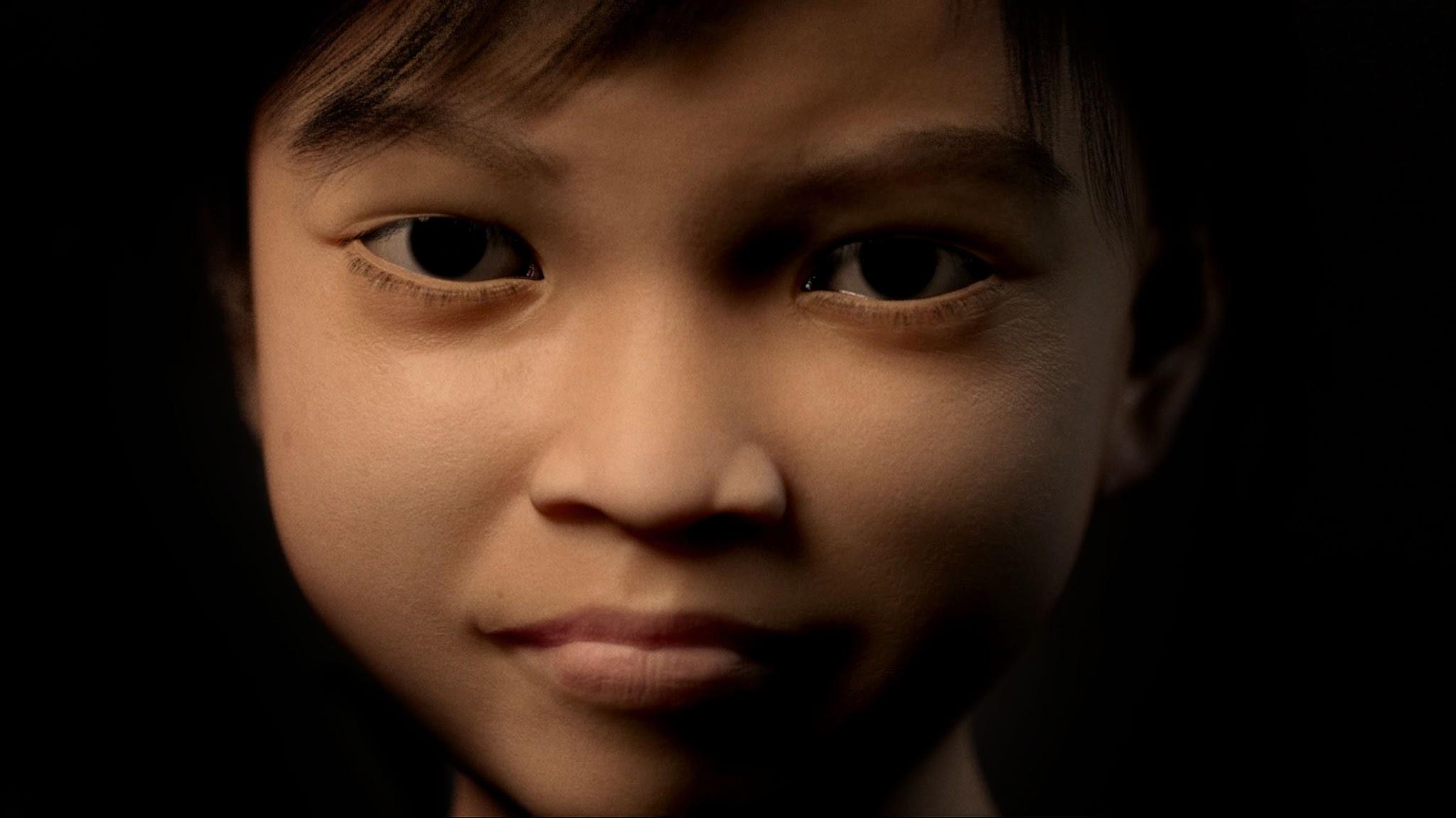 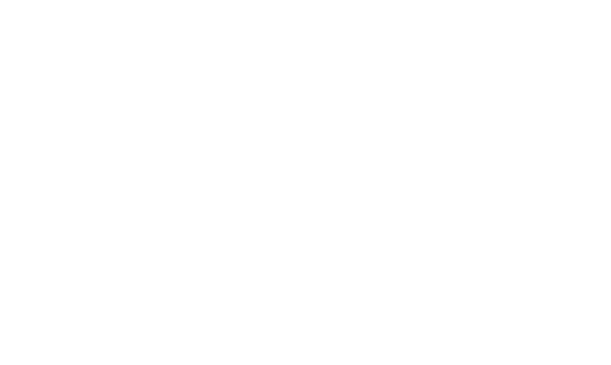 Outcome Harvesting Festival  IMAGE, Karnataka
16th and 17th December 2019
Bangalore
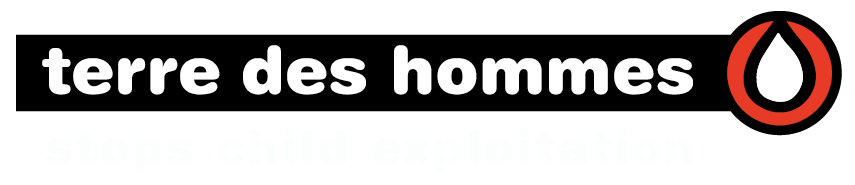 Outcome sign
a change in the behavior, relationships, actions, activities, policies, or practices 
of 
an individual, group, community, organisation, or institution.
Generate Signs
Who did?
What?
When?
Where?
Outcome Harvesting
Example of signs
Kavya* of XXXX village  was a child labourer when she was 13 got married in May 2017, Has 2 children. She wanted to continue her studies. She joined Computer Course on June 28, 2018 at SXXXX Institute in XXX District.
	For the first time the Karnataka state Govt through a Government Order forms a Special Committee to study the situation of EMGs and recommend to the Government to take action (June 2019)

	.
Intro to reporting format
Reporting format -Outcome Harvesting
Day 2 
ToC
OH Methodologies
Outcome Harvesting Methodologies
Outcome Harvest: 
identification, 
formulation, 
analysis, and 
interpretation of outcomes to answer useful questions.
Progress markers
Describe changes in actions, activities & relationships leading to the Outcome 
they describe how the actor might move from where they are right now to realisation of the Outcome 
Can be monitored & observed 
Enable on-going assessment of partner’s progress (including unintended results)
[Speaker Notes: Take your outcome challenge – ideal – and break it down into bite size observable changes
You can’t expect to jump straight to your outcome challenge – this is the point, it’s challenging, it’s ideal, and it requires a complex journey of change
PMs-articulate the journey
This is a way of describing that journey in a way that can be monitored and observed
It creates a language by which you can have dialogue with your actors & assess progress along the way – and make mid-course corrections]
Progress markers & signs
Signs: small observed changes that show we have reached a progress marker
Example: Actor ‘Children’
SIGN
SIGN
SIGN
SIGN
SIGN
SIGN
PM 1
PM 2
PM 3
PM 4
Children develop and academically perform in line with expectations for their age
Children report cases of abuse or exploitation or risk thereof
Children express their needs to duty bearers and caregivers
Children act as agents of change on child rights
Outcome Harvesting
Outcome harvesting collects evidence of what has changed and, then, working backwards, determines whether and how an intervention contributed to these changes.
The outcome(s) can be positive or negative, intended or unintended, direct or indirect, but the connection between the intervention and the outcomes should be plausible.
Thank You